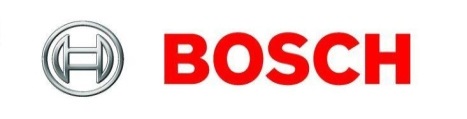 Bosch DSA Storage (based on NetApp E2700)
Alex Sammer
1
© 2015 NetApp, Inc. All rights reserved. NetApp Confidential – Limited Use
Why NetApp and Bosch?
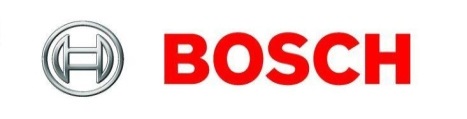 Global collaboration aligns leaders in storage and video surveillance.
Agreement links research and development, sales, and support teams.
Companies are positioned for success in IT and security market segments.
Bosch and NetApp have collaborated since 2006.
Unique enhancements for Bosch iSCSI cameras provide seamless operations.
Seamless integration in Bosch configuration management.
Trained Bosch support and sales organization on NetApp technology.
Proven stability and reliability.
The Bosch and NetApp video recording manager (VRM) solution provides a high performance, flexible, scalable, and highly reliable storage management solution for IP network video recording.
2
© 2015 NetApp, Inc. All rights reserved. NetApp Confidential – Limited Use
DSA E-Series Product Overview
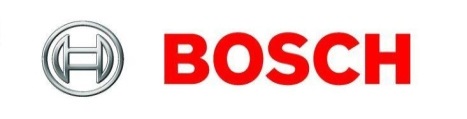 Support multiple SAS drive types (2TB/3TB/4TB/6TB NL-SAS)
Scale Up: 7 x 2U or 3 x 4U expansion shelf
ISCSI interface 10 or 1-Gb iSCSI (2 ports)
Up to 192 disk drives (1 PB usable capacity)Only 14U needed with the 4U tray
4/8-GB cache memory
battery-backed, de-staged to flash
Support RAID 5 and RAID 6
Available as Simplex or Duplex
To address the price and reliability needs
Two Chassis
		2U/12 drives


		4U/60 drives
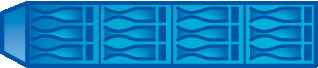 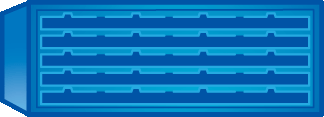 3
© 2015 NetApp, Inc. All rights reserved. NetApp Confidential – Limited Use
Proven Reliability, Availability, Security
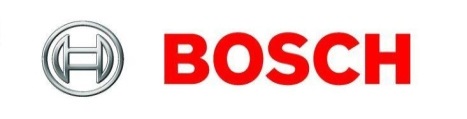 Key RAS Features
Proactive drive and I/O monitoring and automated repair
Embedded system healthcheck
Media scan with automatic parity check and optional correction
Extensive diagnostic data capture and statistics collection
Optional RAID parity verification
Enhanced drive recovery
Self-encrypting drives
Cache de-stage to flash
Redundancy checks during 
RAID group configuration
Recovery Guru
Architected to provide the highest reliability and availability:
30+ years of industry knowledge
Over 700,000 systems installed in the field
Field-proven technology designed for high availability
Comprehensive data protection and security
4
© 2015 NetApp, Inc. All rights reserved. NetApp Confidential – Limited Use
Key Product Facts
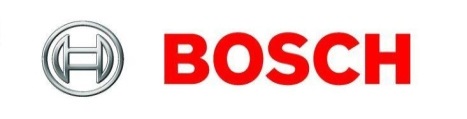 Typical large CCTV projects (>500 TB): Up to 70% storage share
800 cameras per DSA E-Series Simplex
1600 cameras per DSA E-Series Duplex
Up to 1PB usable capacity per DSA E-Series 
Best record performance: Up to 1200MBit Simplex; Up to 2500Mbit Duplex
Use high density for big projects:
Example on a 2PB sizing
High density vs. standard shelf
Up to 80% less energy
Up to 70% floor saving
<30 minutes for setup or extension
5
© 2015 NetApp, Inc. All rights reserved. NetApp Confidential – Limited Use
Compare footprint and power costs
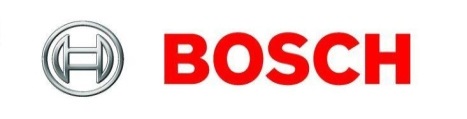 Camera quantity = 1500, Recording at 30fps, Stored for 14 days
Required storage = Approx 567TB
2 x DSA-N2C6X3-12AT + 4 x DSX-N6D6X3-60AT660TB usable in sum
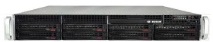 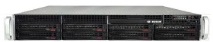 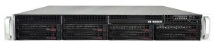 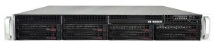 45 x DIVAR IP 6000 2U12,6 TB usable/unit
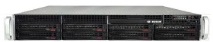 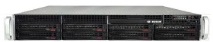 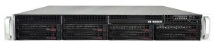 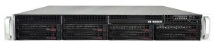 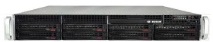 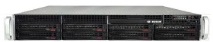 1 x Rack
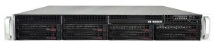 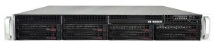 3 x Racks
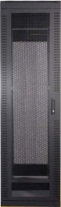 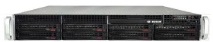 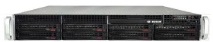 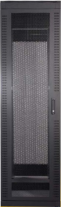 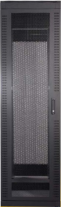 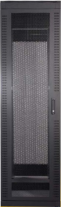 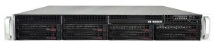 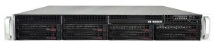 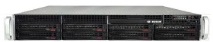 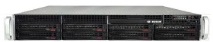 Power and cooling costs for 5 years at 0,2$/kWh
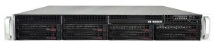 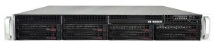 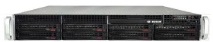 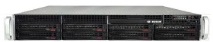 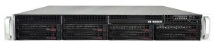 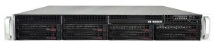 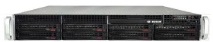 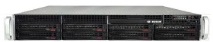 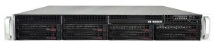 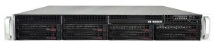 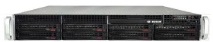 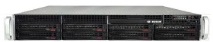 13KW
4KW
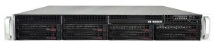 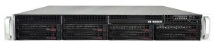 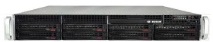 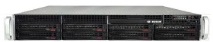 70,000 $
228,000 $
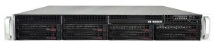 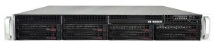 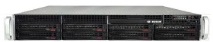 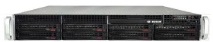 Save 158,000 $
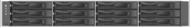 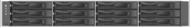 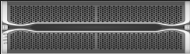 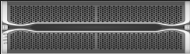 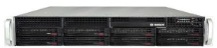 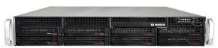 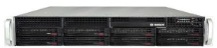 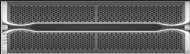 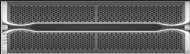 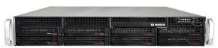 6
© 2015 NetApp, Inc. All rights reserved. NetApp Confidential – Limited Use
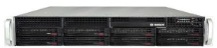 E-Series for Video Surveillance
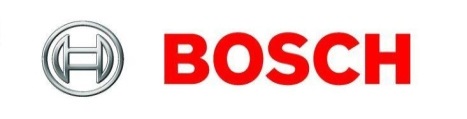 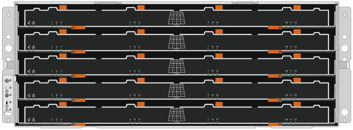 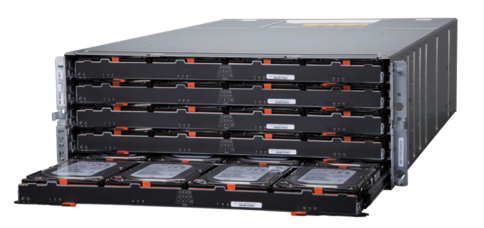 Disk Shelves
4U/60 x 3.5” drives
Highest throughput
Largest capacity/density
6TB NL-SAS drives
Easy to service
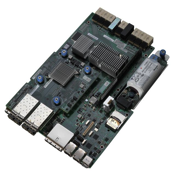 4GB Cache per system
~ 11.2Gb/s write performance
Cost effective performance
Controller
E2700
Up to 180 drives
7
© 2015 NetApp, Inc. All rights reserved. NetApp Confidential – Limited Use
Bosch Video Solution
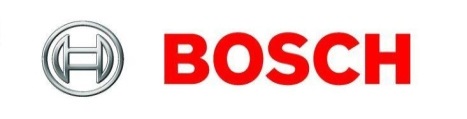 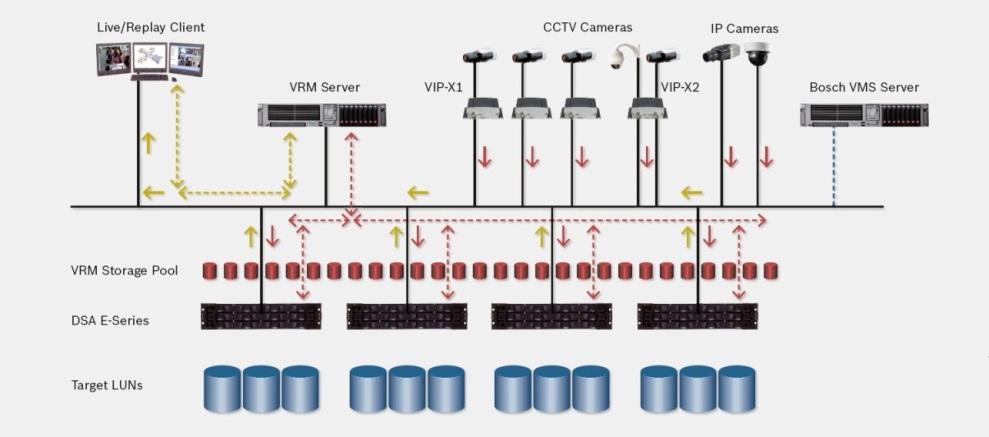 8
© 2015 NetApp, Inc. All rights reserved. NetApp Confidential – Limited Use
DSA E-Series - Service Extensions & Service Uplifts
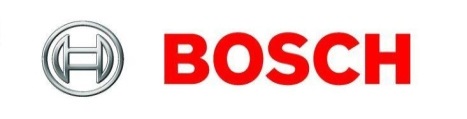 The DSA E-Series portfolio is complete supported from the Bosch support and RMA organization
Service Extensions (available through Bosch Service) 
Standard Service of 3 years may be extended by a additional 4th and 5th year
Advanced Services
Non-returnable disk option 
for customers that do not want to return failed hard drives, e.g. Governmental, Banks
Opportunity to sell Services and Uplift packages:
Service Uplifts (available through NetApp Service Partner)
Standard Next Business Day warranty may be upgraded to
4 hours Parts Delivery
4 hours Parts Replacement
9
© 2015 NetApp, Inc. All rights reserved. NetApp Confidential – Limited Use
Bosch DSA E-Series Storage System
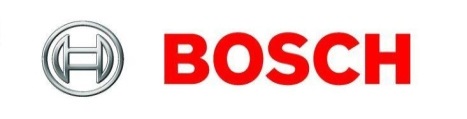 Fully integrated in to Bosch VMS / VRM
Unique enhancements for Bosch iSCSI cameras provide seamless operations.
Impressive bandwidth performance powers cost-effective solutions
Large installed basis (NetApp close to 1M systems out in the market)
Leading density saves data center floor space and lowers operational costs
Modular flexibility supports configurations customized for customer needs
Bullet-proof reliability and availability designed to ensure continuous high-speed data delivery
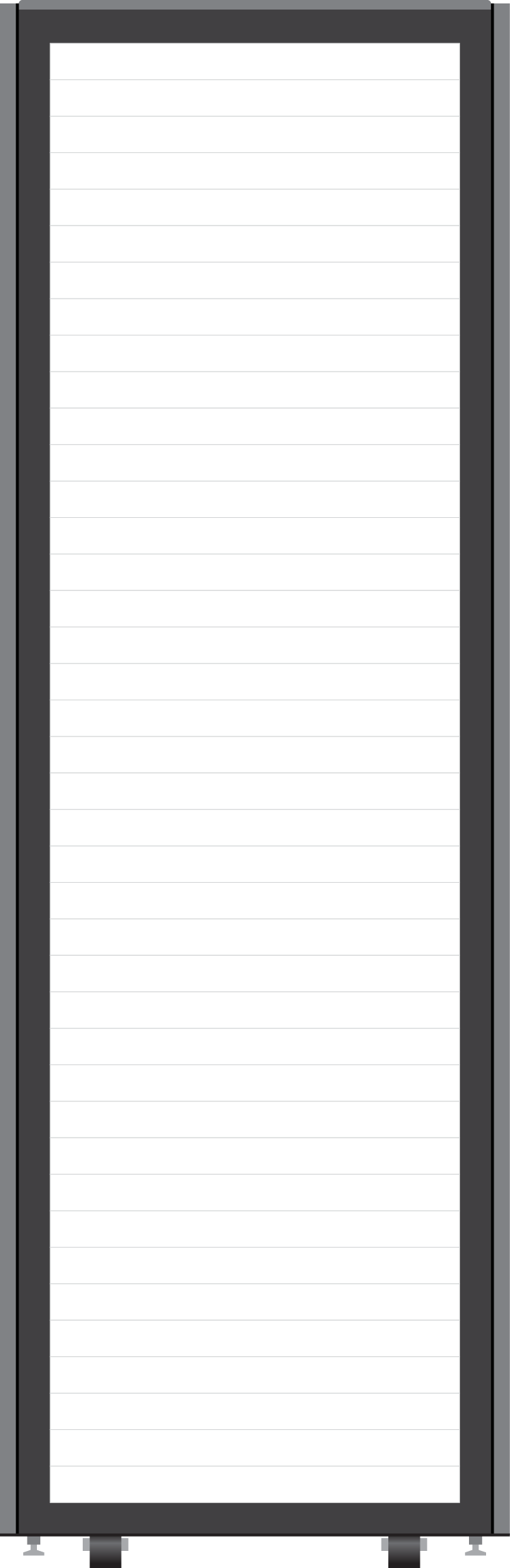 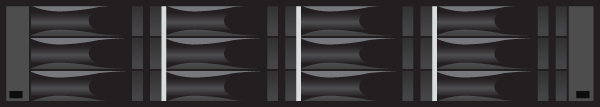 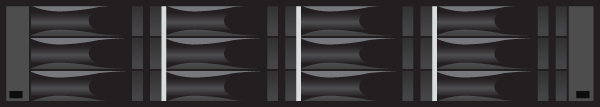 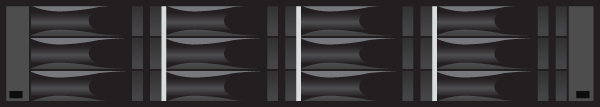 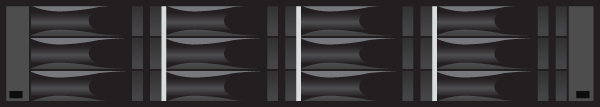 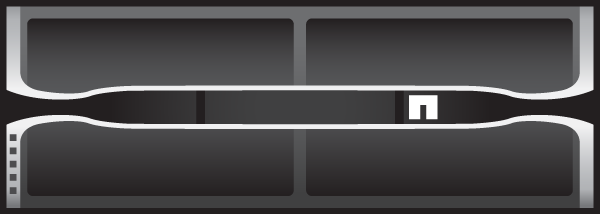 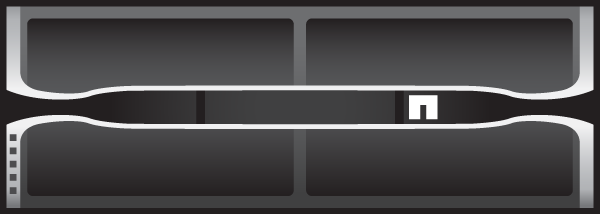 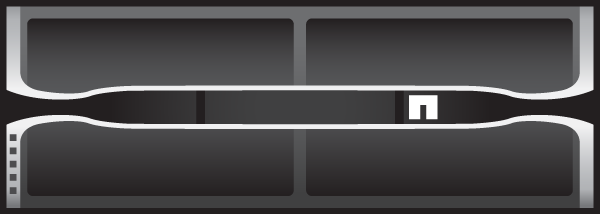 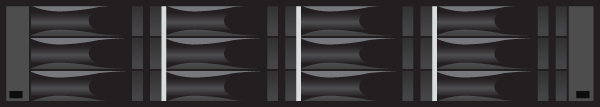 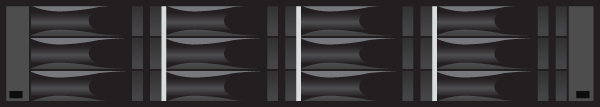 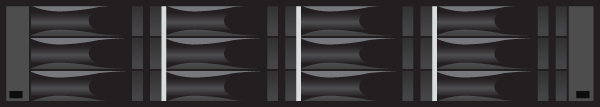 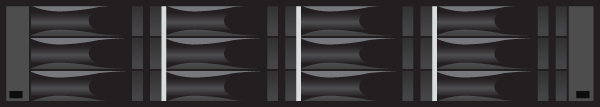 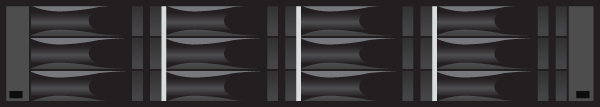 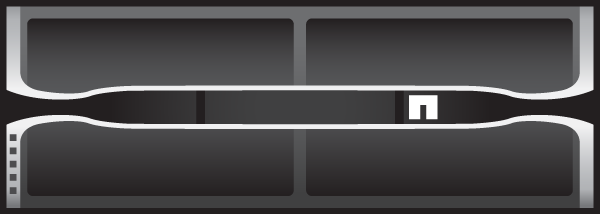 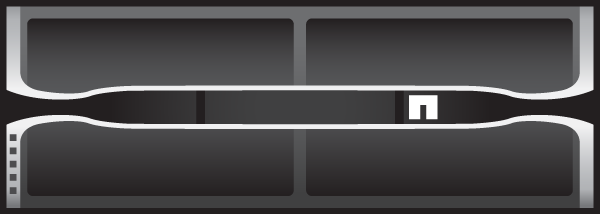 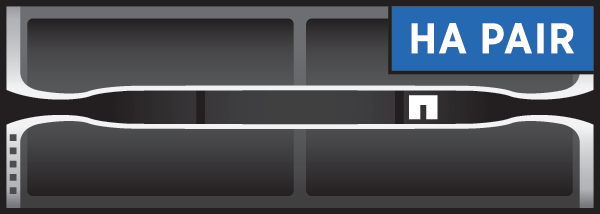 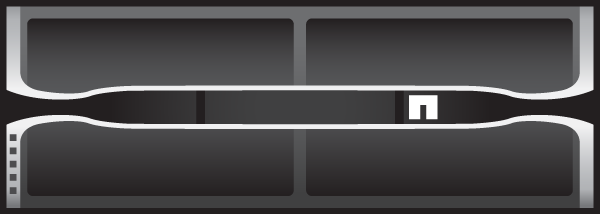 10
© 2015 NetApp, Inc. All rights reserved. NetApp Confidential – Limited Use
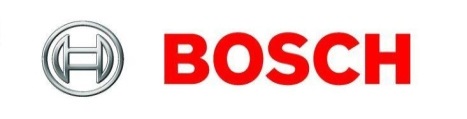 Thank You
11
© 2015 NetApp, Inc. All rights reserved. NetApp Confidential – Limited Use